Dementias & Neurological Diseases
Prachi Desai
Epidemiology of Chronic Diseases
Neurological/Nervous System Diseases(MedlinePlus)
What if effects?
Nervous system: brain, spinal cord, and nerves
Control all the workings of the body
affects moving, speaking, swallowing, breathing, learning memory, senses, or mood

600 neurologic diseases
Major Diseases:
-Huntington's disease and muscular dystrophy
-Spina bifida
-Parkinson's disease and Alzheimer's disease
-Stroke
-Injuries to the spinal cord and brain








-Epilepsy
-Brain tumors
-Meningitis
[Speaker Notes: When something goes wrong with a part of your nervous system, you can have trouble moving, speaking, swallowing, breathing, or learning. You can also have problems with your memory, senses, or mood

-http://www.nlm.nih.gov/medlineplus/neurologicdiseases.html]
Neurological/Nervous System Diseases(WHO)
Who is effected:
Approximately 6.2 million people die because of stroke each year(80% of deaths take place in low/middle-income countries)
More than 50 million people have epilepsy worldwide
An estimated 35.6 million  globally people with dementia 
7.7 million new cases every year  of Alzheimer's 
The prevalence of migraine is more than 10% worldwide
Neurological/Nervous System Diseases(Table 17.1)
Parkinson Diseases
Cerebral palsy
Autism spectrum disorders
ADHD
Epilepsy
Dementia- Alzihemiers
[Speaker Notes: http://www.who.int/features/qa/55/en/]
Neurological/Nervous System Diseases(Table 17.1)
Parkinson Diseases
When there is progressive loss of muscle control, due to problems with certain nerve cells in the brain
Cause: genetics(PINK1, LRRK2, DJ-1, and glucocerebrosidase) and environmental factors ( rural living, well water, manganese and pesticides)
Symptoms: Having one or more of the four most common motor symptoms
Primary Motor Symptoms
Secondary Motor Symptoms
Nonmotor Symptoms
Consequences: Motor impairment, premature death, depression, long term caregiver 
High Risk group: onset at around 60 years of age. Men are 1.5 to 2 times  more likely than women to have PD
Age Group: early-onset Parkinson's disease (onset between 21-40 years), and juvenile-onset Parkinson's disease (onset before age 21)
Intervention: Many medication available yet no curable prescription, or   deep brain stimulation surgery
Prevalence: 1 million people in the US and worldwide about 5 million
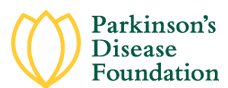 [Speaker Notes: -second most common neurodegenerative disorder and the most common movement disorder

http://www.medicinenet.com/parkinsons_disease/page6.htm]
Neurological/Nervous System Diseases(Table 17.1)
Parkinson Diseases Cost:
Combined (direct +indirect )cost of Parkinson’ is estimated to be nearly $25 billion per year in the US
treatment, social security payments and lost income from inability to work
Medication costs for an individual person with PD average $2,500 a year
Therapeutic surgery can cost up to $100,000
				Who has it?
As many as one million Americans live with Parkinson's disease
Incidence increases with age, but an estimated 4% of people with PD are diagnosed before the age of 50
Second most common neurodegenerative disorder and the most common movement disorder
Approximately 60,000 Americans are diagnosed with Parkinson's disease each year
thousands of cases that go undetected
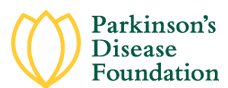 [Speaker Notes: http://www.medicinenet.com/parkinsons_disease/page6.htm
http://www.pdf.org/en/parkinson_statistics]
Neurological/Nervous System Diseases(Table 17.1)
Parkinson Diseases
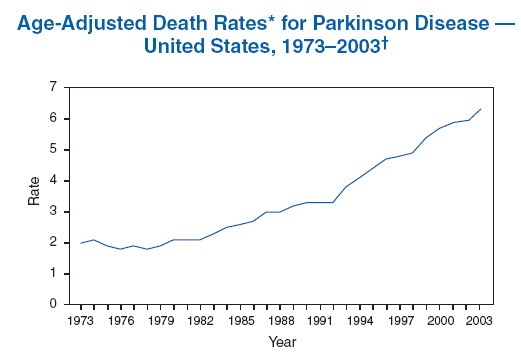 [Speaker Notes: http://www.medicinenet.com/parkinsons_disease/page6.htm
http://www.pdf.org/en/parkinson_statistics]
Neurological/Nervous System Diseases(Table 17.1)
Cerebral palsy:
Group of non-progressive  chronic disorders, causing  impairment of controlled movement  due to damage to the developing brain  (before birth, during birth, or after birth) 
Risk Factors:  Brain injury during a baby's development in the womb, brain trauma, infections during pregnancy, severe jaundice, breech births, low birth weight, low apgar score, twins , or parents age
Consequences: quality of life, feeding and motor difficulties, social isolation  
Age Group: 3-5 years 
Intervention: Therapy, medications 
Prevalence: The United Cerebral Palsy Association estimates that more than 764,000 Americans have CP
Cost: “Lifetime costs in 2003 dollars, was $11.5 billion for person with cerebral palsy”- CDC
Indirect costs –$9.241 billion(productivity loss due to inability to work; limitation in the amount or type of work; and premature mortality)
Direct medical costs –$1.175 billion(physician visits, prescription medications, in-patient hospital stays, assistive devices, therapies, rehabilitation, and long-term care)
Direct non-medical costs $1.054 billion(special education, home and automobile modifications)
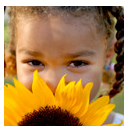 [Speaker Notes: http://www.webmd.com/brain/understanding-cerebral-palsy-basic-information?page=2
http://cerebralpalsy.org/]
Neurological/Nervous System Diseases(Table 17.1)
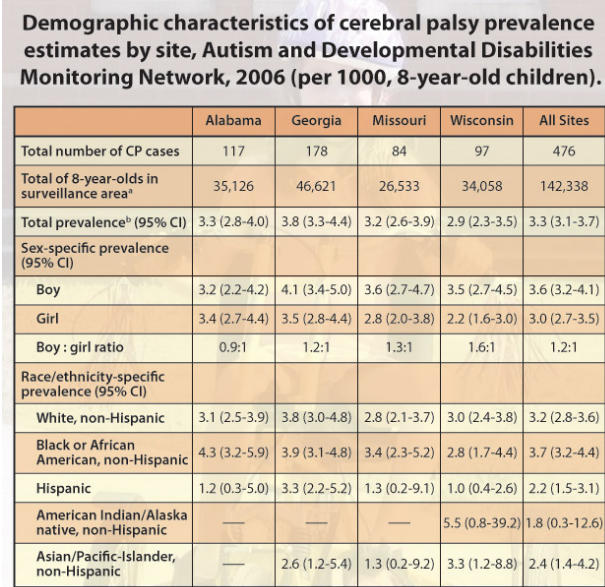 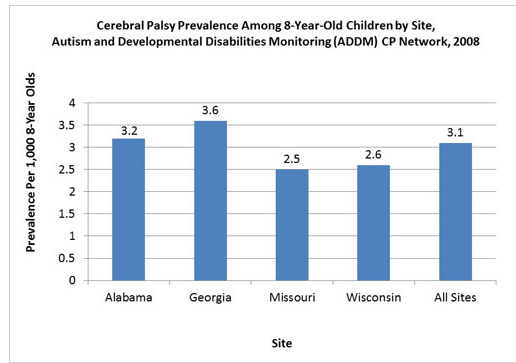 [Speaker Notes: http://www.webmd.com/brain/understanding-cerebral-palsy-basic-information?page=2
http://cerebralpalsy.org/]
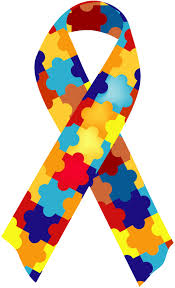 Neurological/Nervous System Diseases(Table 17.1)
Autism spectrum disorders
Autism spectrum disorders (ASDs) -developmental disabilities causing social, communication and behavioral challenges. 3 types: Autistic Disorder, Asperger Syndrome and Pervasive Developmental Disorder
The latest revision of DSM—DSM-5 reorganized  the triad into a dyad: diﬃculties in social communication, social interaction, restricted and repetitive behavior, interests, or activities
Cause:  Genetic ,environmental factors, advanced paternal or maternal reproductive age
 and maybe vaccine?!?
Consequences: social impairment, communication issues, repetitive disorders
High Risk group: Boys face about four to five times higher risk than girls.
Intervention: intensive behavioral therapy, special training for parents and family, measuring and recording each child's progress, etc 
Cost: $60 billion annual cost
In 10 years, the annual cost will be $200-400 billion
** Cost of lifelong care can be reduced by 2/3 with early diagnosis and intervention**
[Speaker Notes: http://www.cdc.gov/ncbddd/autism/facts
http://www.autism-society.org/about-autism/facts-and-statistics.html

6. Autism Society estimates based on UK study by Jarbrink K, Knapp M, 2001, London School of Economics: "The economic impact on autism in Britain,"Autism, 5 (1): 7-22.html

 Autism Society estimate, using Government Accounting Office Report on Autism 2007.

http://www.commed.vcu.edu/Chronic_Disease/neurologic/2014/autism%20update.pdf]
Neurological/Nervous System Diseases
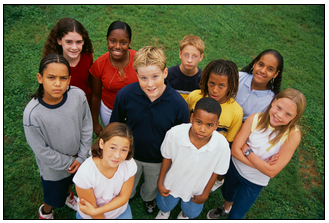 Autism spectrum disorders and Vaccines Safety:
Research:
Antigens are substances in vaccines that cause the body’s immune system to produce antibodies to fight disease
	 -no connection to the development of autism spectrum disorder (ASD) in children with the amount of 	antigens in all the vaccination in the first 2 years
Study Results:
 256 children with ASD compared with 752 children without ASD
The total amount of antigens from vaccines received was the same in both groups
Children with ASD with regression (the loss of developmental skills during the second year of life) did not receive an increased number of vaccine antigens when compared to children without ASD with regression
More vaccination currently BUT decreased amount of antigens than in 1990
[Speaker Notes: -The number of vaccine antigens has decreased in recent years

-Although the routine childhood vaccine immunization schedule in 2013 contains more vaccines than the schedule in the late 1990s, the maximum number of vaccine antigens that a child would be exposed to by 2 years of age in 2013 is 315, compared with several thousand in the late 1990s


http://www.cdc.gov/vaccinesafety/Concerns/Autism/antigens.html]
Neurological/Nervous System Diseases
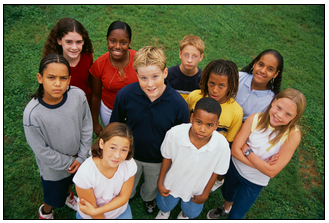 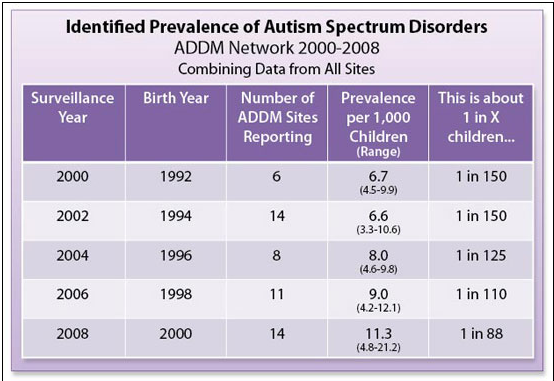 [Speaker Notes: -The number of vaccine antigens has decreased in recent years

-Although the routine childhood vaccine immunization schedule in 2013 contains more vaccines than the schedule in the late 1990s, the maximum number of vaccine antigens that a child would be exposed to by 2 years of age in 2013 is 315, compared with several thousand in the late 1990s


http://www.cdc.gov/vaccinesafety/Concerns/Autism/antigens.html]
Neurological/Nervous System Diseases(Table 17.1)
ADHD-Attention deficit hyperactivity disorder 

ADHD is one of the most common neurodevelopment disorders of childhood
Signs and Symptoms:
daydream a lot
forget or lose things a lot
squirm or fidget
talk too much
Types: 
Predominantly Inattentive Presentation
Predominantly Hyperactive-Impulsive Presentation
Combined Presentation




Cause:
Brain injury
Environmental exposures (e.g., lead)
Alcohol and tobacco use during pregnancy
Premature delivery
Low birth weight

Treatment:
medication 
behavior therapy
Neurological/Nervous System Diseases(Table 17.1)
Approximately 11% of children 4-17 years of age (6.4 million have been diagnosed with ADHD as of 2011)
Boys (13.2%) were more likely than girls (5.6%) to be diagnosed with ADHD
The percentage of children with an ADHD diagnosis  in 2003 was 7.8% to 9.5% in 2007 and to 11.0% in 2011

Economic Cost:
ADHD is estimated to be between $36 and $52 billion, in 2005
Estimated  between $12,005 and $17,458 annually per individual
The total excess cost of ADHD in the US in 2000 was $31.6 billion
$1.6 billion was for the treatment of patients
$12.1 billion was for all other health care costs of persons with ADHD
$14.2 billion was for all other health care costs of family members with ADHD
 $3.7 billion was for the work loss cost of adults with ADHD and adult family members of persons with ADHD
Neurological/Nervous System Diseases(Table 17.1)
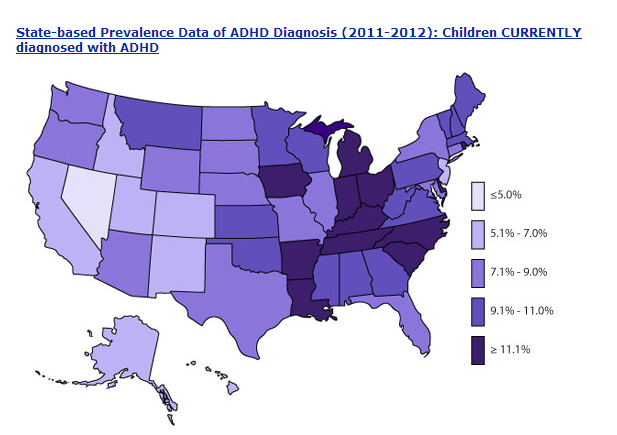 Neurological/Nervous System Diseases(Table 17.1)
Dementia 
Loss of memory and other mental abilities caused by physical changes in the brain
Group of symptoms which affect areas of thinking and social abilities
Cause:
Damage of nerve cells in the brain, nutritional deficiencies, toxic reactions(drugs/alcohol), head injury, etc 
Symptoms :
-Memory Loss
-Difficulty in communication, planning, and organzation
-Personality changes
-Agitation/Anxiety
-Public show of inappropraite behavior
-Paranoia/Hallunication
[Speaker Notes: - severely enough to interfere with daily functioning
-Dementia can make you confused and unable to remember people and names. You also may experience changes in personality and social behavior. However, some causes of dementia are treatable and even reversible
http://www.mayoclinic.org/diseases-conditions/seo/basics/causes/con-20034399]
Dementia
Risk Factors:
-Age
-Family History
-Down Syndrome 
-Cholesterol 
-Diabetes


Risk Factors( can be altered): 
-Alcohol use
-Blood Pressure
-Cholesterol 
-Depression
-Diabetes
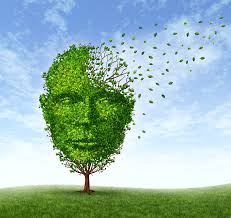 [Speaker Notes: http://www.mayoclinic.org/diseases-conditions/seo/basics/risk-factors/con-20034399]
Types of Dementia
Progressive Dementia(worsen over time):
-Alzheimer's disease(50-60% cases)
-Lewy body dementia
-Vascular dementia

Disorders linked to dementia:
-Huntington's disease
-Traumatic brain injury
-HIV associated dementia



Dementia causes that can be reversed:
-Infections and immune disorders
-Nutritional deficiencies
-Reactions to medications
-Tumors
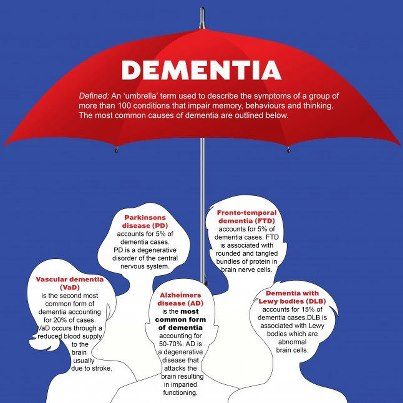 [Speaker Notes: http://www.mayoclinic.org/diseases-conditions/seo/basics/causes/con-20034399]
Dementia
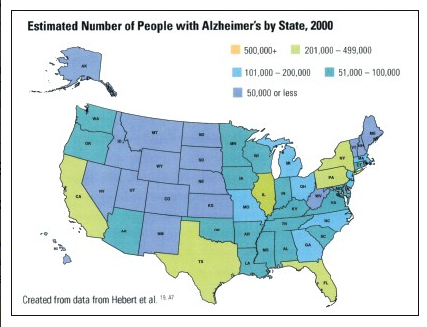 [Speaker Notes: http://www.mayoclinic.org/diseases-conditions/seo/basics/causes/con-20034399]
Epilepsy
-Having two or more unprovoked seizures, affecting mental and physical functions ( Epilepsy Foundation)
-Seizures are forces of electrical activity in the brain, lasting  from a few seconds to a few minutes 

Incidence - Epilepsy:
200,000 new cases of epilepsy are diagnosed each year
highest under the age of 2 and over 65
Males are more likely to develop epilepsy than females
greater in African American and socially disadvantaged
Prevalence - Epilepsy:
nearly 3 million in the United States
increase with age
326,000 children through age 15 have epilepsy
More than 300,000 over the age of 65 have epilepsy
Higher among racial minorities than among Caucasians
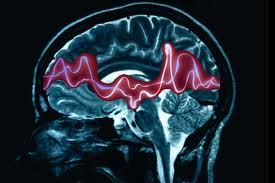 [Speaker Notes: -One in 10 adults will have a seizure sometime during their life
-They can have many symptoms, from convulsions and loss of consciousness to some that are not always recognized as seizures by the person experiencing them or by health care professionals: blank staring, lip smacking, or jerking movements of arms and legs.
http://www.epilepsyfoundation.org/aboutepilepsy/whatisepilepsy/

http://www.epilepsyfoundation.org/aboutepilepsy/whatisepilepsy/statistics.cfm]
Epilepsy
Cause:
Newborns: Brain malformations, lack of oxygen during, low levels of blood sugar, and maternal drug use
Children and Adults: Congenital conditions, genetic factors , progressive brain disease, head trauma
Elderly: Stroke, Alzheimer's disease, head trauma
Genetic: family history, have an increased risk of developing seizures themselves 
 Treatment:  Medication or brain surgery 
Age group: age 2 and adults older than age 65
10% of Americans will experience a seizure sometime during their lives
Cost:
$15.5 billion in direct costs (medical) and indirect costs (lost or reduced earnings and productivity)  yearly
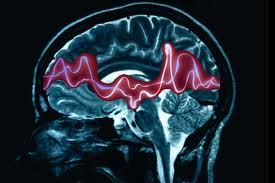 [Speaker Notes: http://www.cdc.gov/chronicdisease/resources/publications/aag/epilepsy.htm]
Epilepsy
Is epilepsy an important neurologic disease in the United States?
Epilepsy in Adults and Access to Care — United States, 2010- CDC

-Overall prevalence of Epilepsy are “scant”
-National estimates of epilepsy prevalence using NHIS data have not been reported since 1994
-Limitations: 
	-Based on self-reported data leading to reporting bias
	-Not classified by seizure type, severity,or etiology
[Speaker Notes: -One in 10 adults will have a seizure sometime during their life
-They can have many symptoms, from convulsions and loss of consciousness to some that are not always recognized as seizures by the person experiencing them or by health care professionals: blank staring, lip smacking, or jerking movements of arms and legs.
http://www.epilepsyfoundation.org/aboutepilepsy/whatisepilepsy/]
Age-adjusted prevalence of active epilepsy, inactive epilepsy, and any epilepsy, by selected characteristics — National Health Interview Survey, United States, 2010
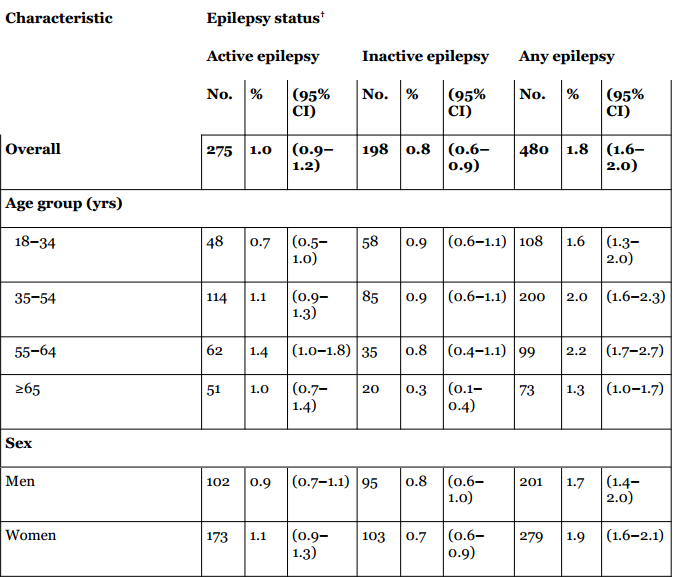 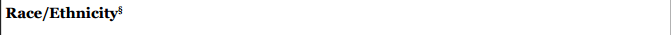 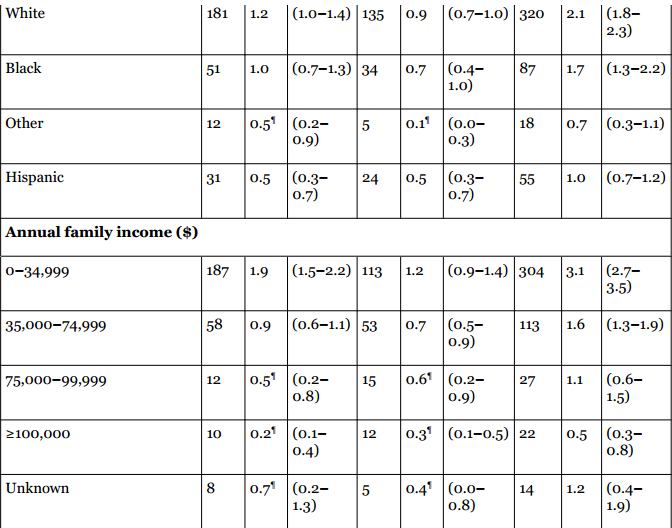 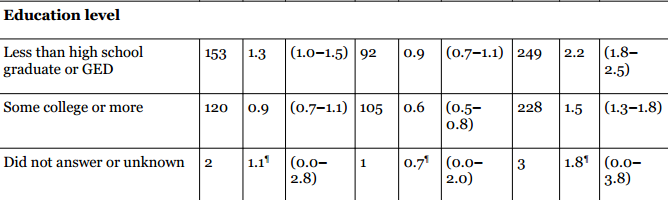 Epilepsy- Table 1
-Of 27,139 adults surveyed (approximately 4.1 million adults) reported ever being told they had epilepsy
 
-275 (2.3 million adults) were classified as having active epilepsy

-198 (1.7 million adults) as having inactive epilepsy

-The prevalence of any epilepsy and active epilepsy did not differ significantly by age, sex, or education level

-Those with a history of epilepsy or active epilepsy were significantly more likely to be white or black or live in families at the lowest income level

-Among those living in families with annual incomes of ≤$34,999
		- 1.9% had active epilepsy and 3.1% had any epilepsy
Adjusted percentage of adults who visited a general doctor, neurologist, orepilepsy specialist in the past 12 months, by epilepsy status and selected characteristics— National Health Interview Survey, United States, 2010
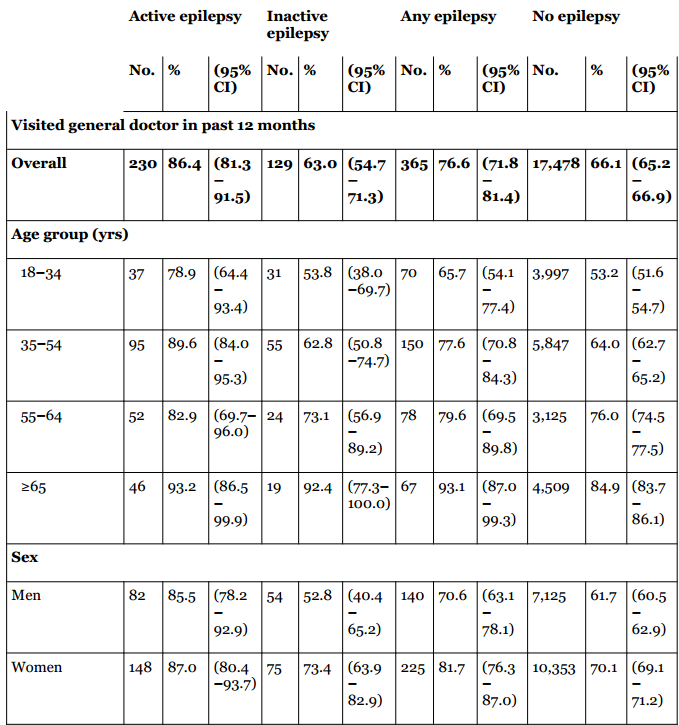 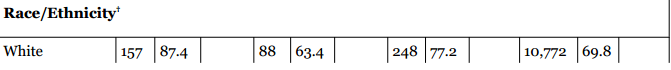 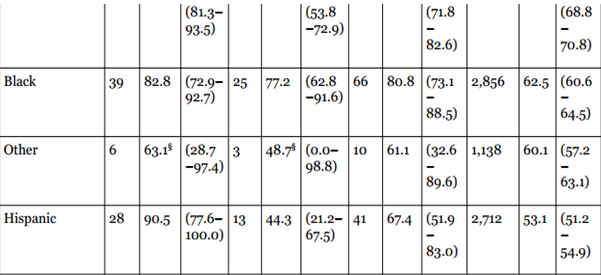 Epilepsy- Table 2
-Adults with active epilepsy (86.4%) or any epilepsy (76.6%) had visited a general doctor in the past 12 months than those without epilepsy (66.1%) 

-Person aged ≥65 years with any epilepsy (93.1%) saw a general doctor than those aged 18– 34 years with any epilepsy (65.7%)

-Among adults with active epilepsy, 52.8% had visited a neurologist or epilepsy specialist in the past 12 months, as had 33.4% of those with any epilepsy 

-The percentage of adults with any epilepsy and active epilepsy who had seen a neurologist or epilepsy specialist in the past 12 months did not differ by age, sex, or race-ethnicity
Adjusted percentage of adults who visited a general doctor, neurologist, orepilepsy specialist in the past 12 months, by epilepsy status and selected characteristics— National Health Interview Survey, United States, 2010
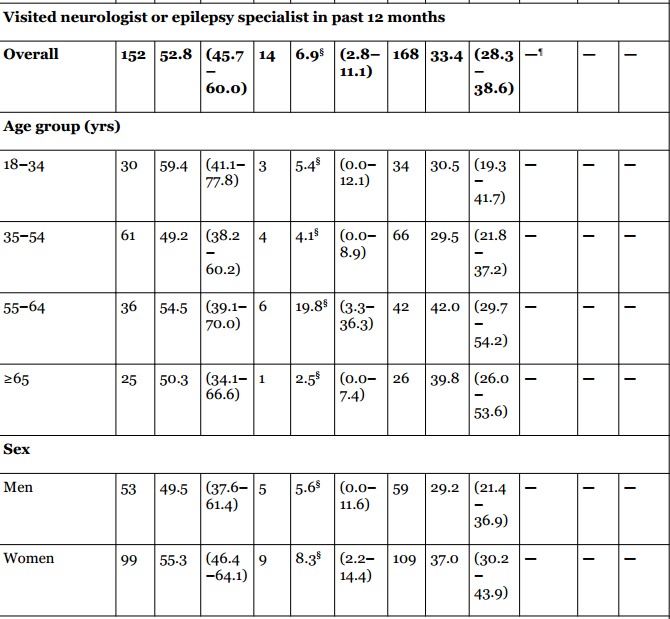 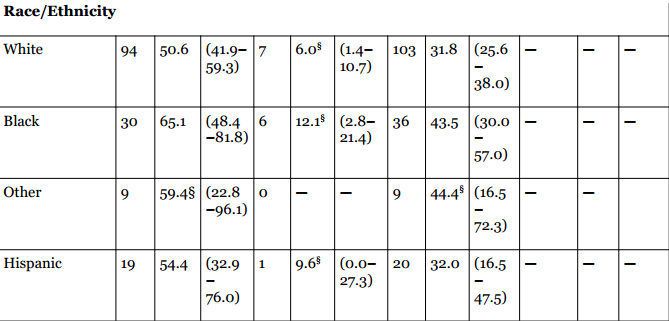 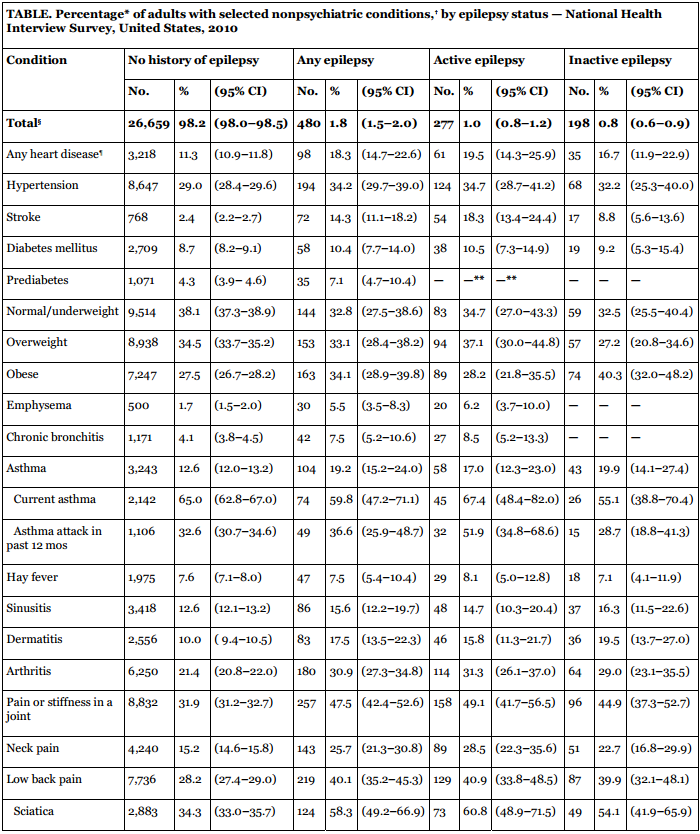 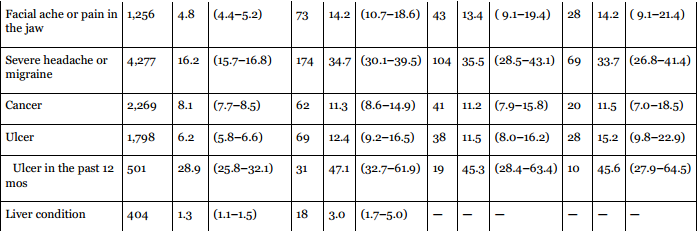 [Speaker Notes: http://www.commed.vcu.edu/Chronic_Disease/neurologic/2014/Comorbidity_EpilepsyUS2010.pdf]
Epilepsy & Chronic Diseases
Comorbidity in Adults with Epilepsy — United States, 2010

-Higher prevalence of cardiovascular, respiratory, some inflammatory, and other disorders (headache, migraine,etc) 
-Cardiovascular and metabolic disorders and their associated risk factors were common among adults with epilepsy
 -More adults with any epilepsy (19.2%) and inactive epilepsy (19.9%) had asthma than those without epilepsy (12.6%)adults without epilepsy had a history of dermatitis, arthritis, recent joint pain, and other types of pain including, neck, facial, and low back pain
-Cancer was more common in adults with any epilepsy (11.3%) than adults without epilepsy (8.1%)
-Overall, found that adults with epilepsy reported co-occurring cardiovascular, respiratory, some inflammatory, and other disorders frequently.
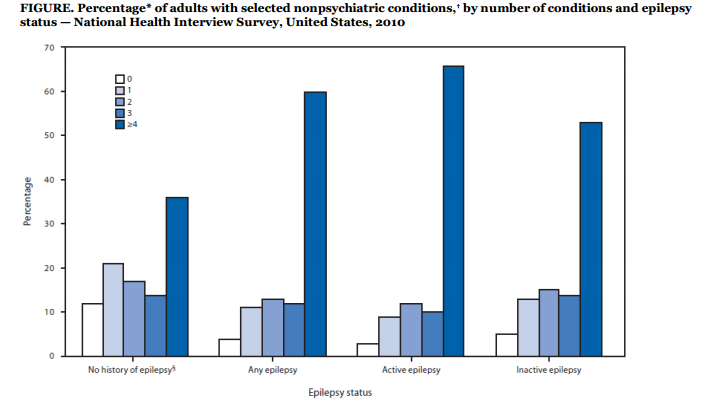 The figure above shows the percentage of adults with selected no psychiatric conditions, by number of conditions
and epilepsy status in the United States in 2010. Adults with epilepsy, especially active epilepsy, were more likely to report four or more medical comorbidities and less likely to report no other comorbidities than adults without epilepsy
[Speaker Notes: http://www.commed.vcu.edu/Chronic_Disease/neurologic/2014/Comorbidity_EpilepsyUS2010.pdf]
Epilepsy risk in special populations:
Comorbidity in Adults with Epilepsy — United States, 2010

25.8 % of children with mental retardation
13 % of children with cerebral palsy
50%of children with both disabilities
10 % of Alzheimer patients
22 %of stroke patients
8.7%of children of mothers with epilepsy
2.4% of children of fathers with epilepsy
33 %of people who have had a single, unprovoked seizure
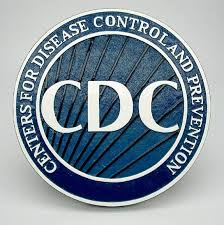 [Speaker Notes: http://www.epilepsyfoundation.org/aboutepilepsy/whatisepilepsy/statistics.cfm]
Alzheimer’s
The most common form of Dementia
Worsen over time, memory loss and other intellectual abilities
Alzheimer's disease prevents certain cells from perform the needed function
Not just a normal part of again
Risk Factors: Age, genetics, family history 
Treatment: no cure for Alzheimer's
Medications for memory loss
Treatments for behavioral changes of alzheimer's
Treatments for sleep changes
Specialists:Neurologists.Psychiatrists,Psychologists
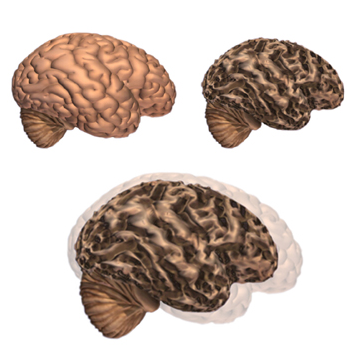 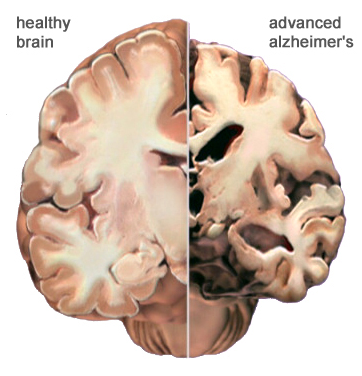 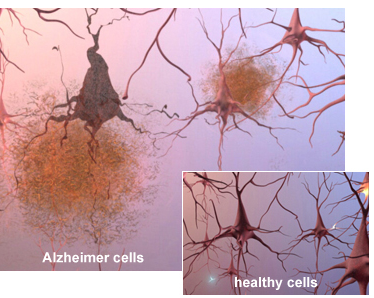 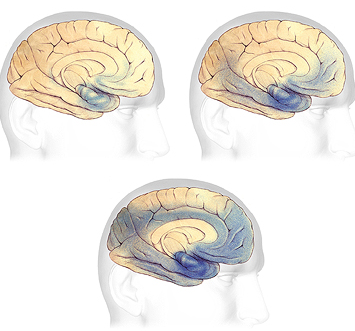 Alzheimer’s-7 Stages:
Stage 1: No impairment
Stage 2: Very mild decline
Stage 3: Mild decline
Stage 4: Moderate decline
Stage 5: Moderately severe decline
Stage 6: Severe decline
Stage 7: Very severe decline
Alzheimer’s?
What Causes Alzheimer’s?-Sue T. Griffin
-Amyloid plaques were once thought to be the “smoking gun” for onset but not it proven to this present day
-Finding that inflammation may be the real cause
Scientist at Washington University School of Medicine:
-Mutations alone are not the only factors that a person will develop alzheimer's, many genetic and environmental factors also leading to development
-Mutations will have different effects on person and time of early or late onset, although these labels are not as reliable with more research
-If strong family history is present then screening is highly recommended, along with genes sequencing 
-More focus on onset
	early onset disease as inherited and late onset as sporadic ,because sporadic cases and
familial  occur in both age groups
[Speaker Notes: https://www.alz.org/braintour/tangles.asp]
Alzheimer's 2013
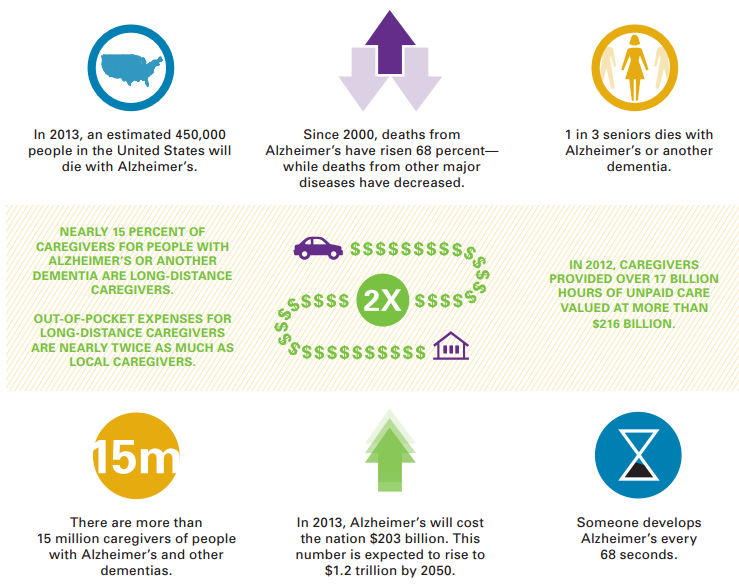 Alzheimer's or Aging?
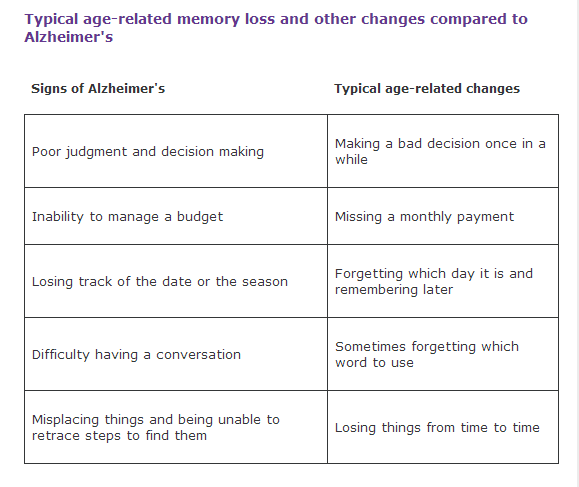 Alzheimer's Facts and Figures- Virginia
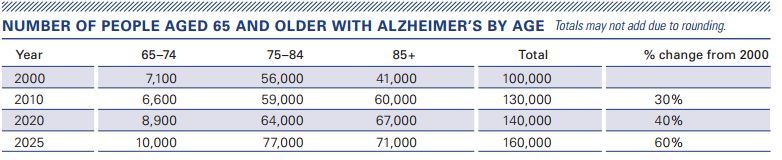 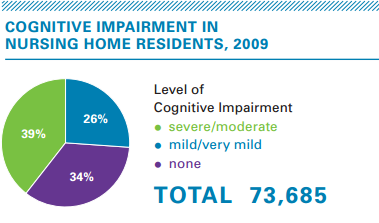 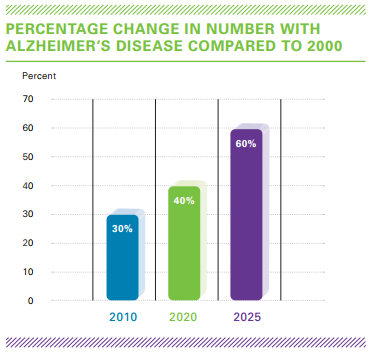 Alzheimer's Facts and Figures- Virginia
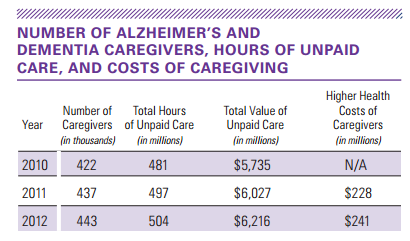 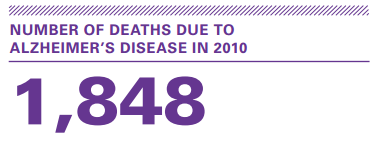 Caregiving for Alzheimer's Disease or other Dementia
Leading type of dementia( 50 to 70 percent of dementia cases)
- 5.3 million Americans are living with Alzheimer’s disease, and sixth leading cause of death
-An estimated 25-29% of caregivers of persons age 50 or older provide assistance to someone with a cognitive impairment, a memory problem, or a disorder like Alzheimer’s disease or other dementia (NAC, 2004)
- For Alzheimer’s disease, in 2008 there were an estimated 9.9 million caregivers providing 8.5 billion hours of care  valued at $94 Billion (Alzheimer’s Association, 2009)
-The average age of a caregiver to a person with Alzheimer’s disease or other is 48 years old. (Alzheimer’s Association, 2009)
-18% of children 8 to 18 years old provide unpaid care for someone (Alzheimer’s Association, 2009)
-87% of individuals with Alzheimer’s disease are cared for at home by family members (Alzheimer’s Association, 2009)
[Speaker Notes: Alzheimer's destroys brain cells, causing problems with memory, thinking and behavior severe enough to affect work, lifelong hobbies or social life.]
Public Health Importance in Surveillance of Dementias in New York
Assessing the public health importance of dementias event under surveillance( CDC):
frequency 
severity of disease
disparities and inequities
costs
preventability
potential clinical course in absence of intervention
public interest
-1956, New York State established the Alzheimer's Disease and Other Dementias Registry
-Main problem was Data quality with hospital and nursing homes
-New York wanted to seek help in managing medical records and coding dementias and overcome current challenges
[Speaker Notes: -Completeness may be undermined when hospitals and nursing homes fail to report data, and hospital charts do not record dementia diagnoses
Dementia is well recorded in nursing home data because care planning requires frequent resident evaluations]
Public Health Importance in Surveillance of Dementias in New York
Frequency 
-The national mortality rate for Alzheimer's disease is increasing
	-The age-adjusted mortality rate in 1995 was 15x the rate in 1979
-Public health practitioners agree that the number of individuals with Alzheimer's disease could triple or quadruple in the next 50 
-Alzheimer's or other dementias are at increased risk of death compared 
Severity of disease
-Individuals with dementia are 5x more likely to be admitted to a nursing home than others of the same age
-1/4 of individuals with mild Alzheimer's disease progress to severe Alzheimer's within 5 years
-another quarter die in this time period 
Disparities and inequities
- African American and Caribbean Hispanic 2x at risk
- In New York, twice as many women over the age of 84 than men being diagnosed
Public Health Importance in Surveillance of Dementias in New York
Costs
-Vary per person but still very high
-Medicaid and Medicare 

Preventability
-Medical advance are present yet still a slow progression
-FDA approval needed/clinical trials
 
Public interest
-Not as advertised as breast cancer or other chronic diseases
Healthy People 2020
-Nearly 60 percent of nursing home residents have Alzheimer's or another dementia

Goal:
-reduce the morbidity and costs associated with
-maintain or enhance the quality of life for, persons with dementia(Alzheimer’s) disease

Emerging Issues in Dementias, Including Alzheimer’s Disease:
Improving the early diagnosis of Alzheimer’s disease and other dementias
Developing interventions to delay or prevent Alzheimer’s disease and other dementias
Finding better ways to manage dementia when other chronic conditions are present
Understanding the influence of lifestyle factors on a person’s risk of cognitive decline and dementia
[Speaker Notes: http://www.healthypeople.gov/2020/topicsobjectives2020/overview.aspx?topicId=7]
NINDS & Translational Research
“Neuroscience in the New Millennium”
Currently: 
Drugs are available for multiple sclerosis, epilepsy, chronic pain, and other diseases
Surgical interventions( tremor and Parkinson’s disease )
Main Goals:
understand how the normal brain and nervous system develop and work
translate basic and clinical discoveries into better ways to prevent and treat neurological disorders
new drugs for diseases and disorders of the nervous system
 develop new methods to accurately predict and diagnose 
creating new treatments
conducting clinical trials for new treatment regimens
[Speaker Notes: http://neurology.stanford.edu/memory/research.html]
Translational Research& Commonalities Across Diseases Workshop
The need for a better understanding of cellular and molecular mechanisms across neurodegenerative diseases
Exploring commonalities across diseases may provide a promising approach
Therapeutic approaches based on common mechanisms
Common challenges
Opportunities
Funding
Collaborations and public–private partnerships
[Speaker Notes: http://neurology.stanford.edu/memory/research.html]
National Amyotrophic Lateral Sclerosis (ALS) Registry
-Progressive disease that attacks the nerve cells that control voluntary movement
-Congressionally mandated registry 
-Collects information to help scientists learn more about who gets ALS and its causes
-Currrently unknown causes and cure
 
Benfits: 
Translational Research
Healthcare and policy purpose
Epidemiology
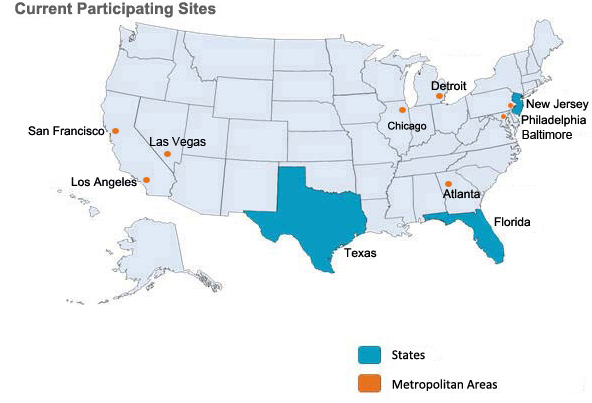 Distinction between Mental health and Neurological Diseases
A mental illness can be only psychological, only neurological, or a combination
A neurological illness would be memory loss as a result of severe head trauma
Mental and neurological conditions are classified in different chapters of diagnostic manuals
Psychiatric disorders should be reclassified as disorders of the (central) nervous system
WHY?
currently the distinction of the  mind and of brain is counterproductive for clinicians and patient
Example: In ICD(International Classification of Diseases) Alzheimer’s disease is classified as a mental disorder (F00), while Alzheimer’s disease is classified under neurology (G30)
Overall,  illness affects both organs and functions
Promote a  biopsychosocial model of illness and avoid misclassification
[Speaker Notes: http://www.commed.vcu.edu/Chronic_Disease/neurologic/2013/medicalorMe

disorders of the mind are rooted in dysfunction of the brain
neurological disorders interact strongly with psychological and social factors and often cause psychological symptoms
ntal.pdf]
References
-http://www.nlm.nih.gov/medlineplus/neurologicdiseases.html
http://www.who.int/features/qa/55/en/
http://www.medicinenet.com/parkinsons_disease/page6.htm
http://www.medicinenet.com/parkinsons_disease/page6.htm
http://www.pdf.org/en/parkinson_statistics
http://www.webmd.com/brain/understanding-cerebral-palsy-basic-information?page=2
http://cerebralpalsy.org/
http://www.cdc.gov/ncbddd/autism/facts
http://www.autism-society.org/about-autism/facts-and-statistics.html
http://www.commed.vcu.edu/Chronic_Disease/neurologic/2014/autism%20update.pdf
References
http://www.cdc.gov/vaccinesafety/Concerns/Autism/antigens.html
http://www.mayoclinic.org/diseases-conditions/seo/basics/causes/con-20034399
http://www.commed.vcu.edu/Chronic_Disease/neurologic/2013/medicalorMental.pdf
http://neurology.stanford.edu/memory/research.html
https://www.alz.org/braintour/tangles.asp
http://www.epilepsyfoundation.org/aboutepilepsy/whatisepilepsy/statistics.cfm
Autism Society estimates based on UK study by Jarbrink K, Knapp M, 2001, London School of Economics: "The economic impact on autism in Britain,"Autism, 5 (1): 7-22.html
 Autism Society estimate, using Government Accounting Office Report on Autism 2007.